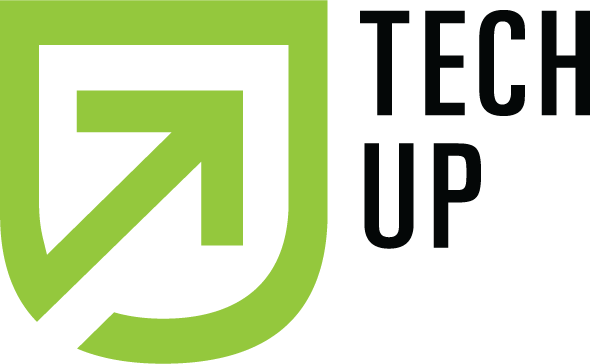 How Carrier is helping bridge the tech gap and empower the next generation of HVAC technicians.
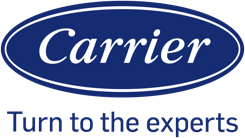 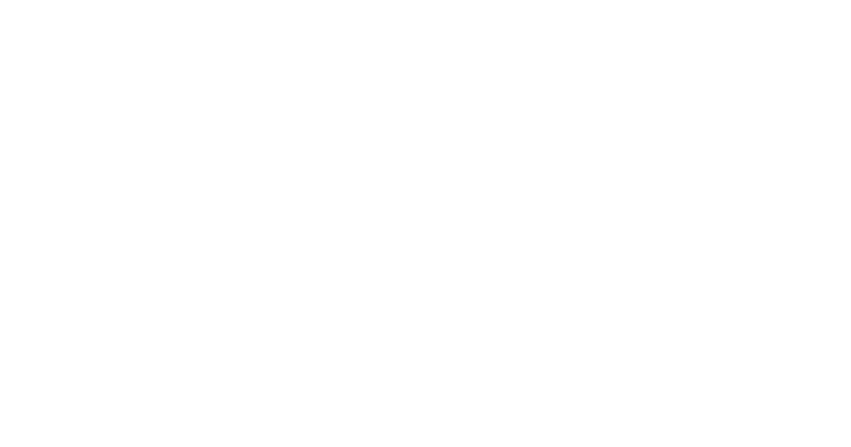 As long as there are homes and businesses that need heating and cooling, there will be a need for HVAC technicians. Today, that need is stronger than ever. We live in a world where technologies and industries are rapidly changing, and the HVAC trade is no exception.
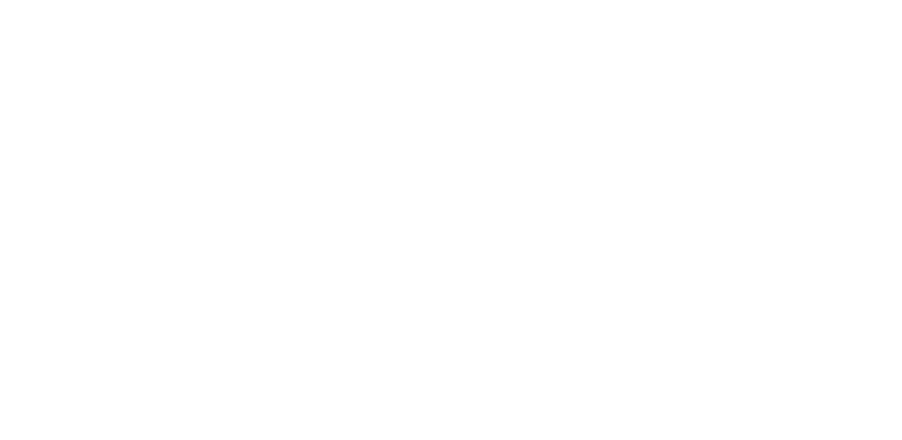 Unfortunately, fewer young people today are even aware of the HVAC profession, leaving dealers with a severe – and growing – shortage of technicians to sell and service their equipment.
409,309*
Estimated number of skilled techsneeded to fill gaps left by retiring techs over the next decade.
* www.wearegenerationt.com
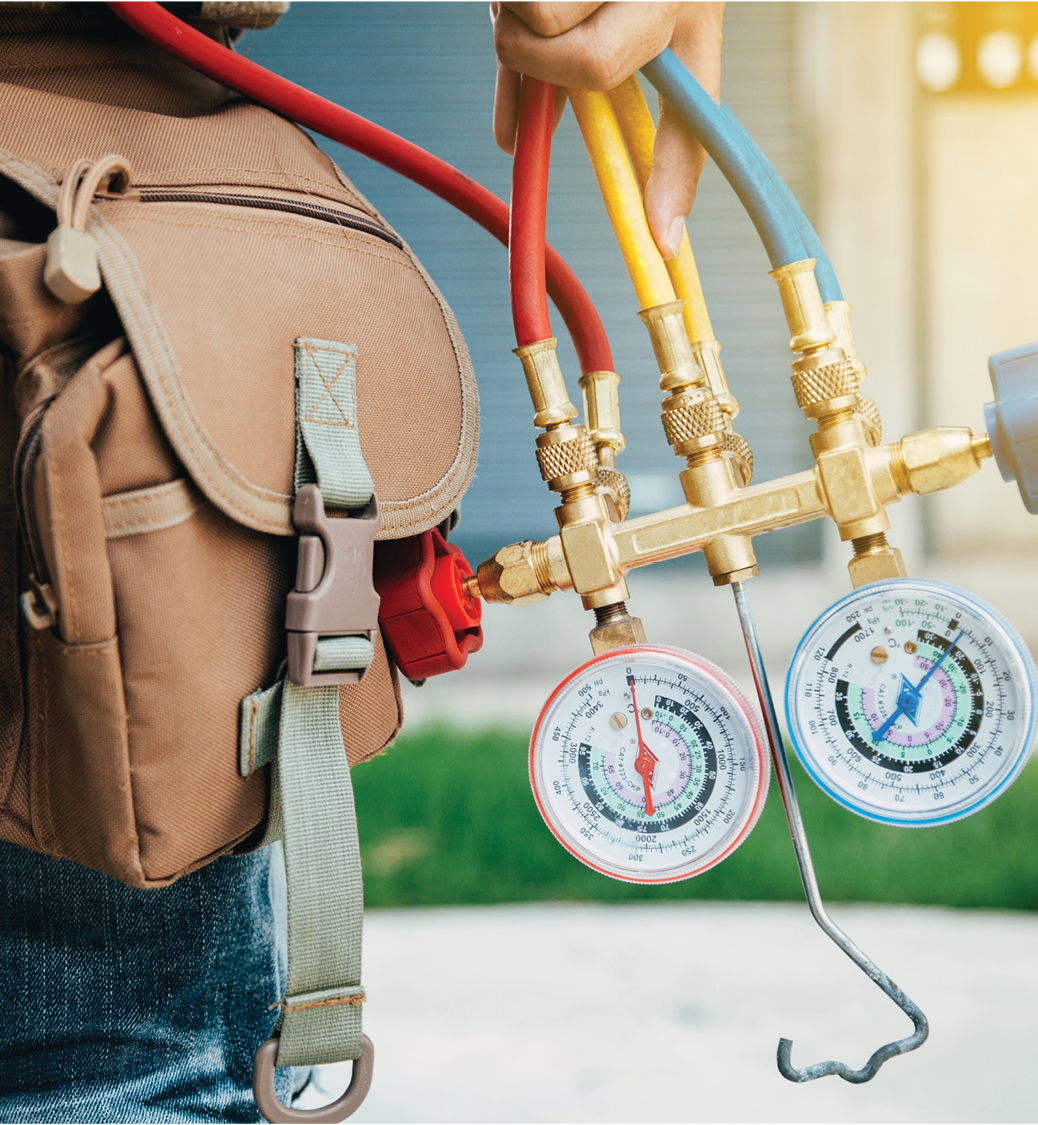 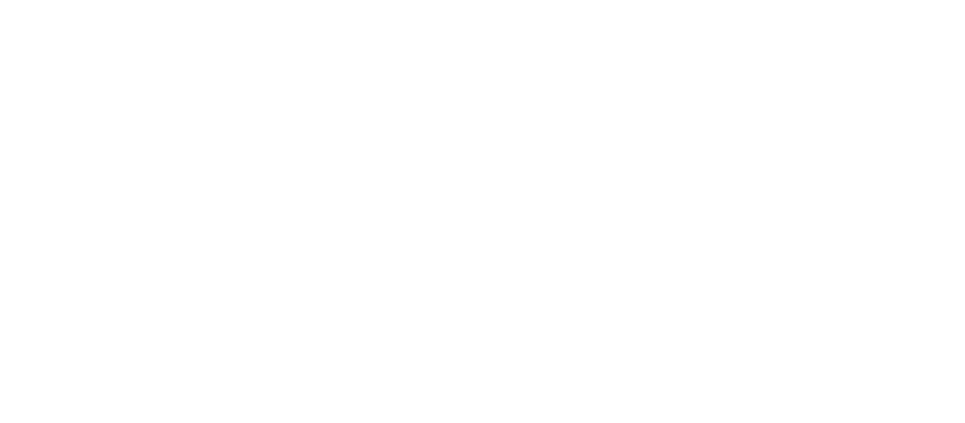 By educating young people about the many benefits of a career in the HVAC trade, we can play a big role in helping our industry bridge the tech gap and serve as leaders for the next generation of technicians.
College debt fact
$37,172*
Average student debt in 2017
* www.chamberofcommerce.org/student-loan-statistics
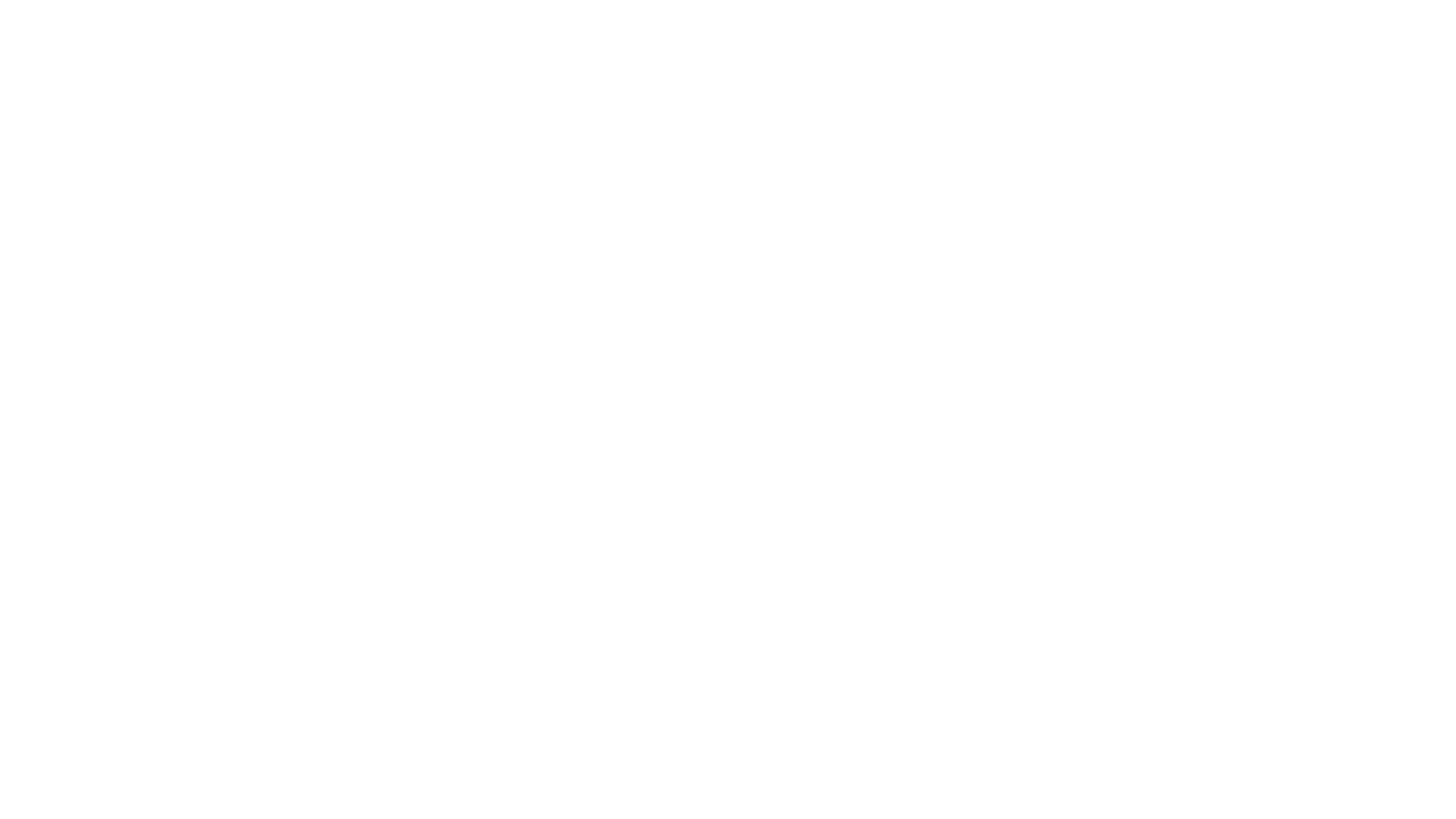 Tech Up is our initiative to get the word out to young men and women, their parents and school administrators that a career in HVAC is a secure, lucrative and satisfying endeavor – and the chance to apply their tech skills in hands-on applications.
Through digital, social and printed resources, including a program landing page, Tech Up tackles common misperceptions about the industry and raises awareness of the benefits of an HVAC career, giving dealers and educatorsthe tools they need to encourage these young adults to become part of a proud profession.
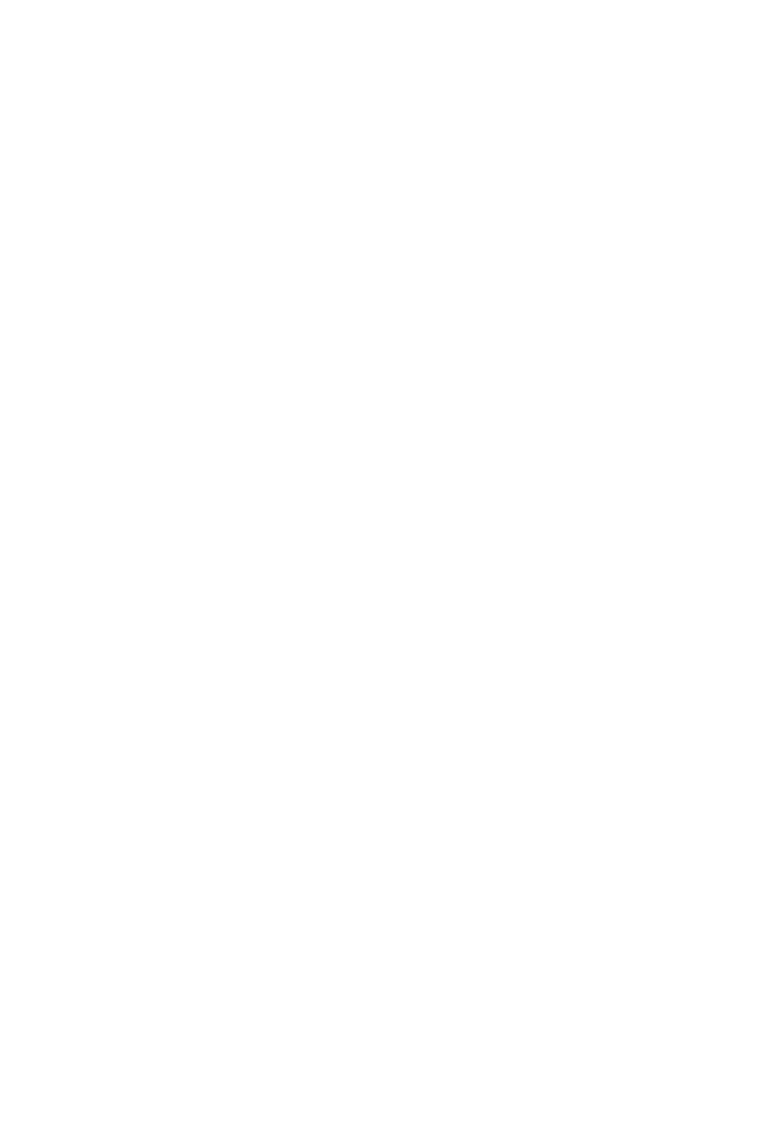 We’re targeting high schoolers and young adults.Through focused research, we know our audience is looking for careers that offer:
A good salary and stable employment
Variety within day-to-day routine and tasks
The ability to leverage emerging technologies and digital tools
The opportunity to use math, scienceand problem-solving skills
The chance to move up through the ranks with experience 
We’ve also tailored these messages in materials developed for parents and school educators.
Key Program Messages
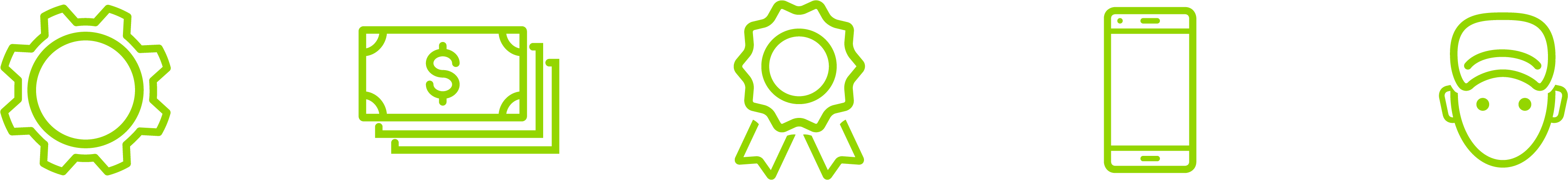 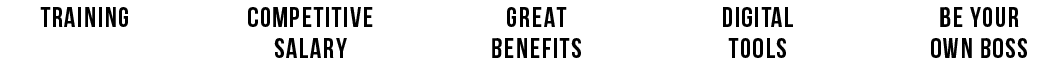 Many companies will pay you while you learn on the job.
2018 median pay was over $47K/year* with the chance to earn more.
Most employers offer paid vacation, healthcare benefits and 401(k).
Learn new skills with virtual- reality training and digital apps.
You’ll have the chance to move up as you learn and progress.
* https://www.bls.gov/ooh/installation-maintenance-and-repair/heating-air-conditioning-and-refrigeration-mechanics-and-installers.htm#tab-5
What Carrier is doing to help
We’ll be supporting our channel partners every step of the way, doing our part by facilitating leads, providing scholarships for training, making co-op funds available for Tech Up advertising and more.
Dealer and Distributor materials
Education materials 
Open House program 
Job Fair program
Landing page
Education Materials
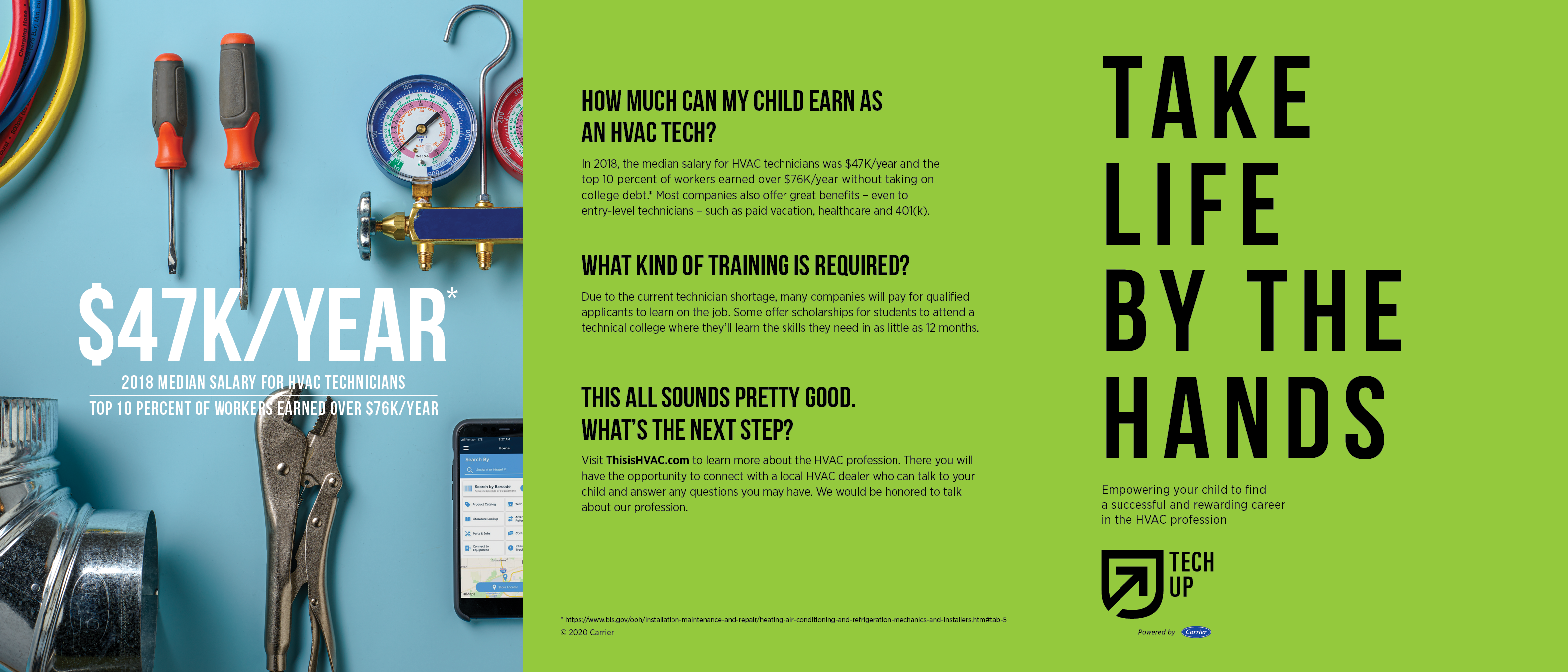 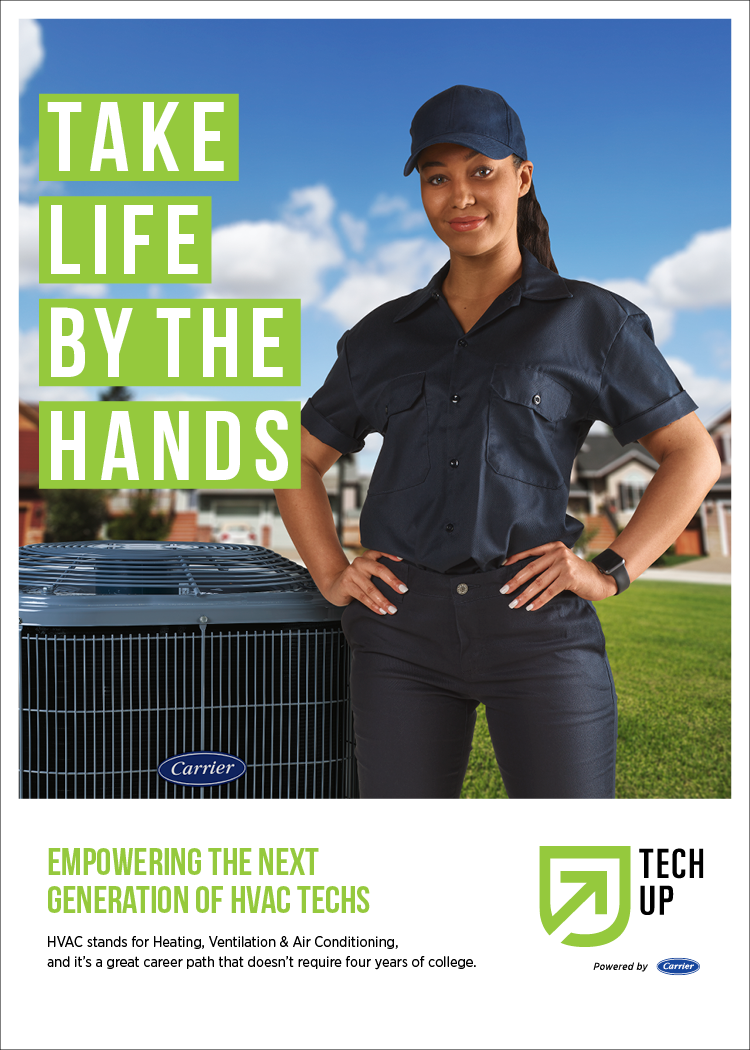 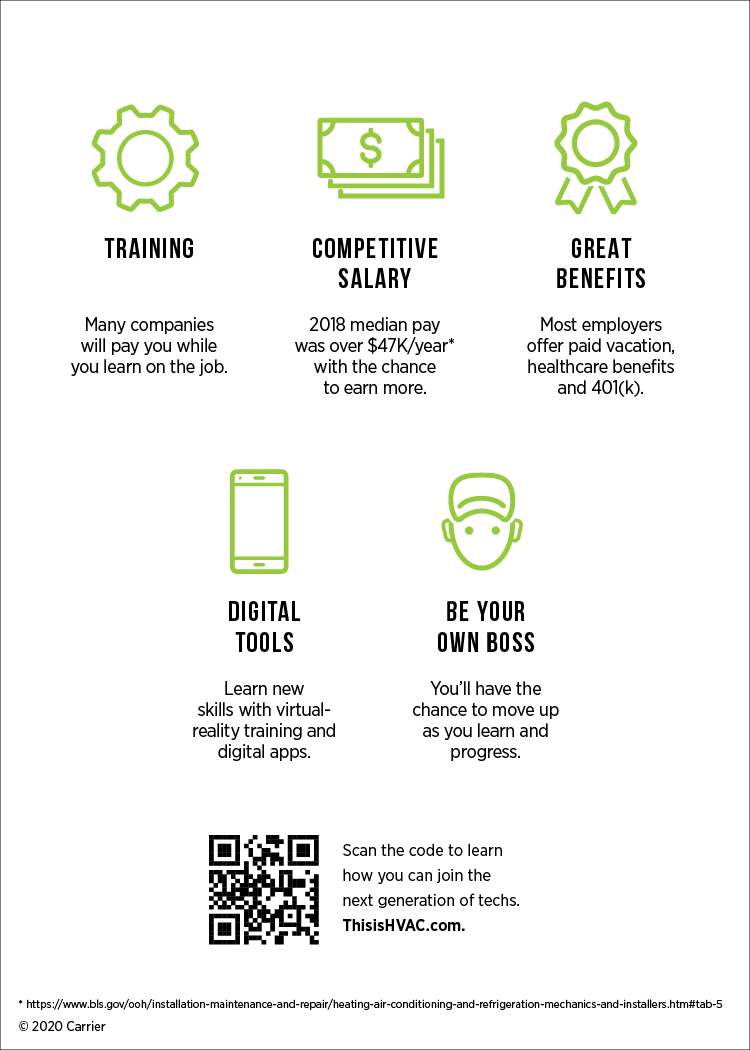 Parent Brochure
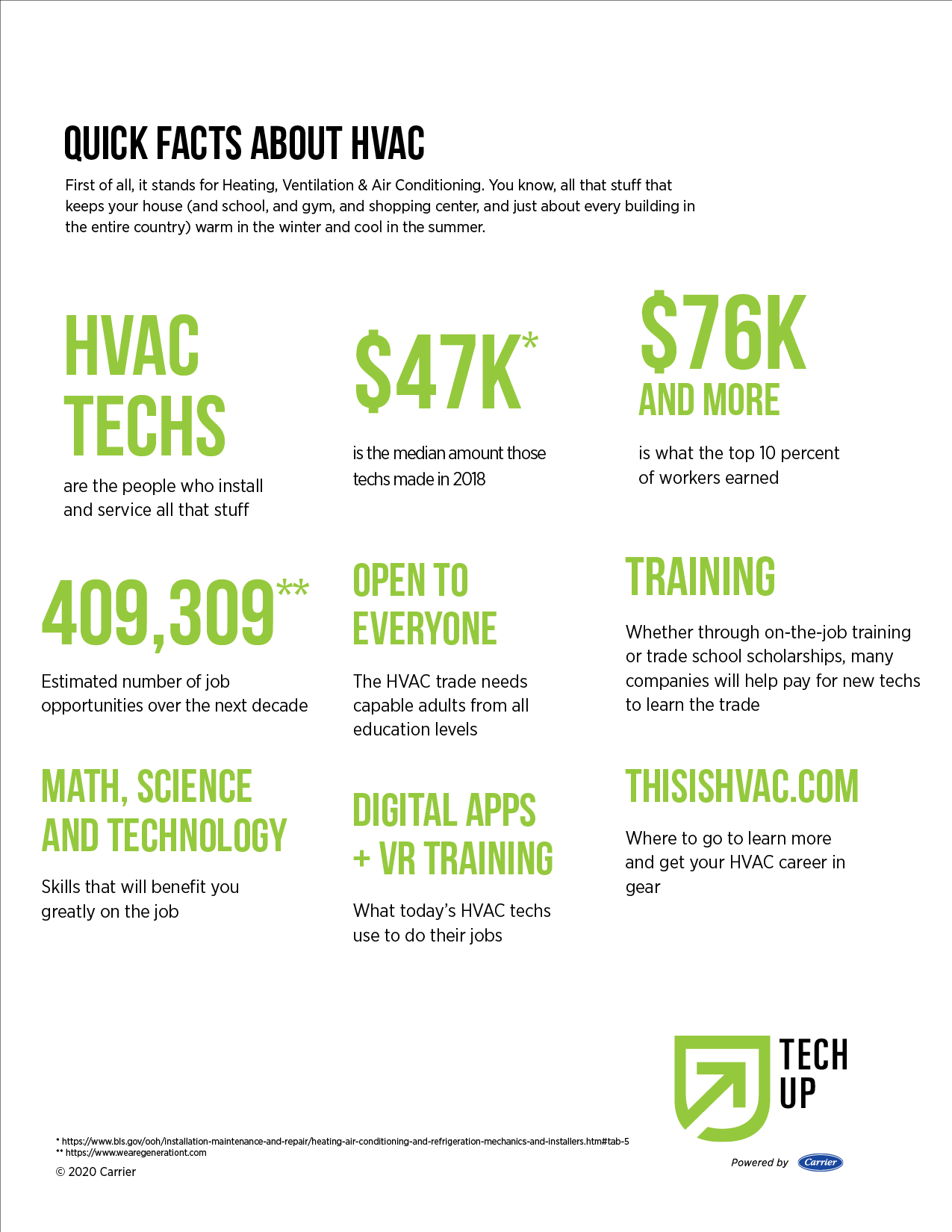 Student Card
Fact Sheet
Education Materials
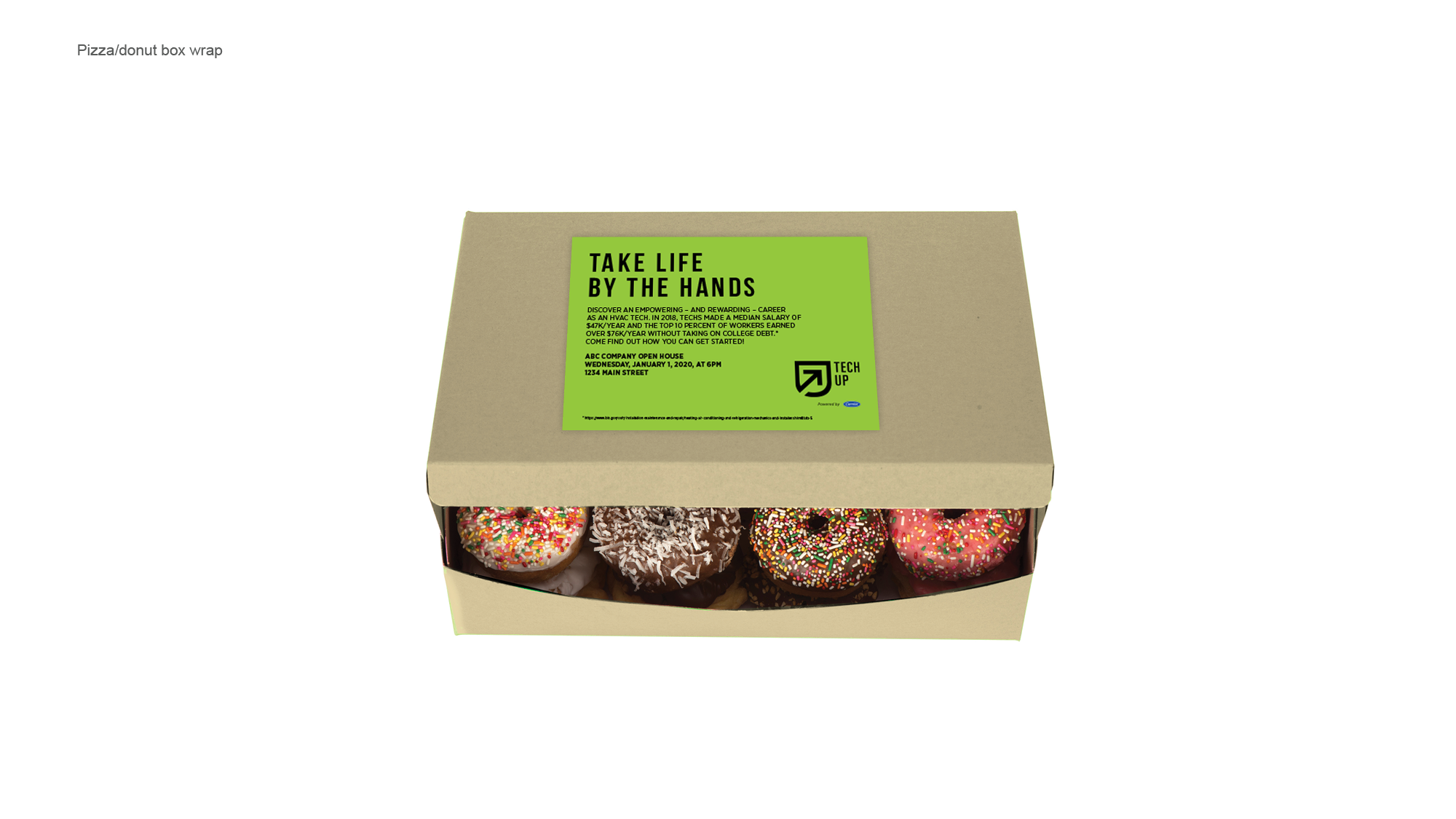 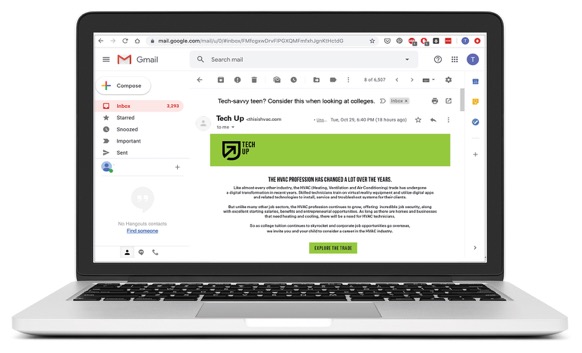 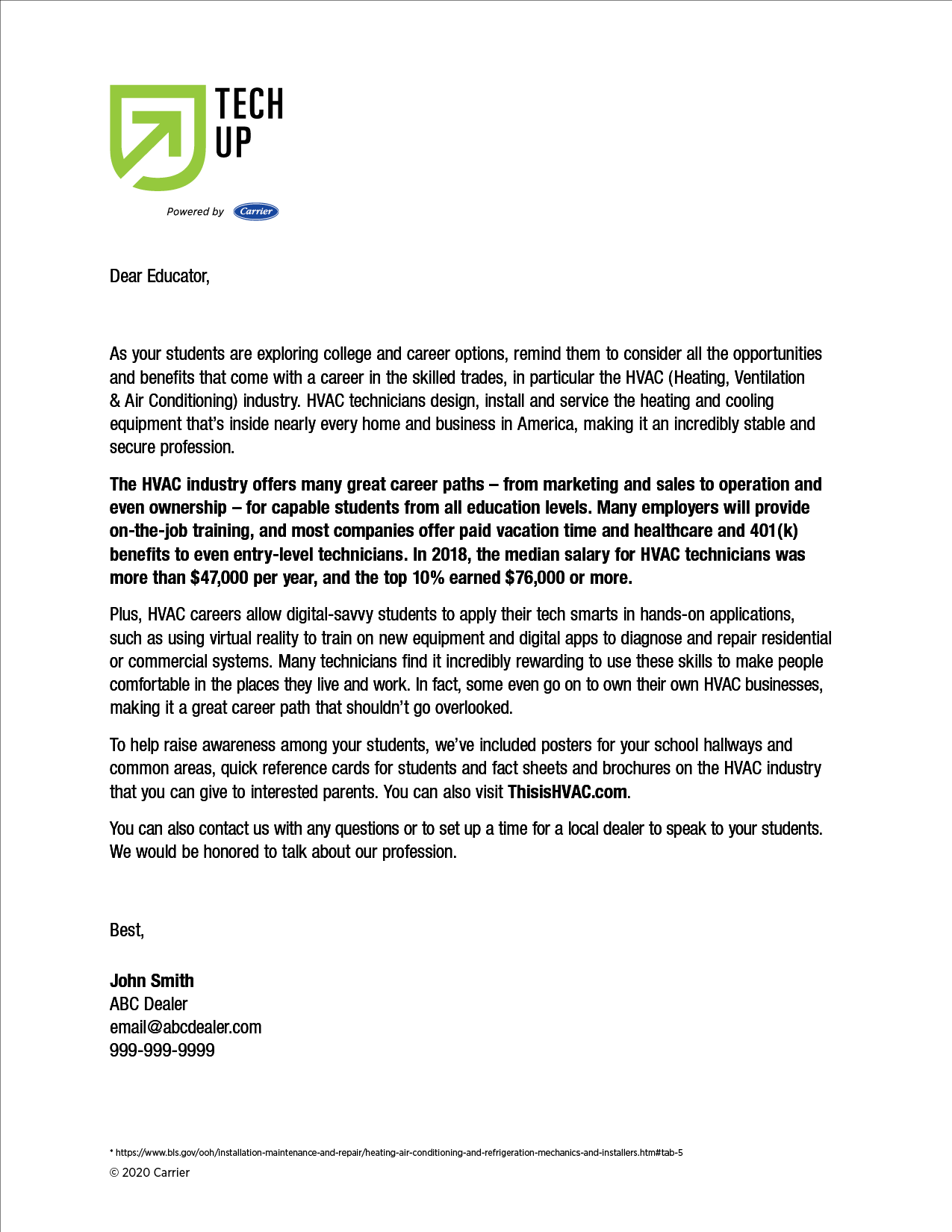 Sticker for Donuts or Pizza Box
Parent Email
School Letter
Open House Kit – Promoting event
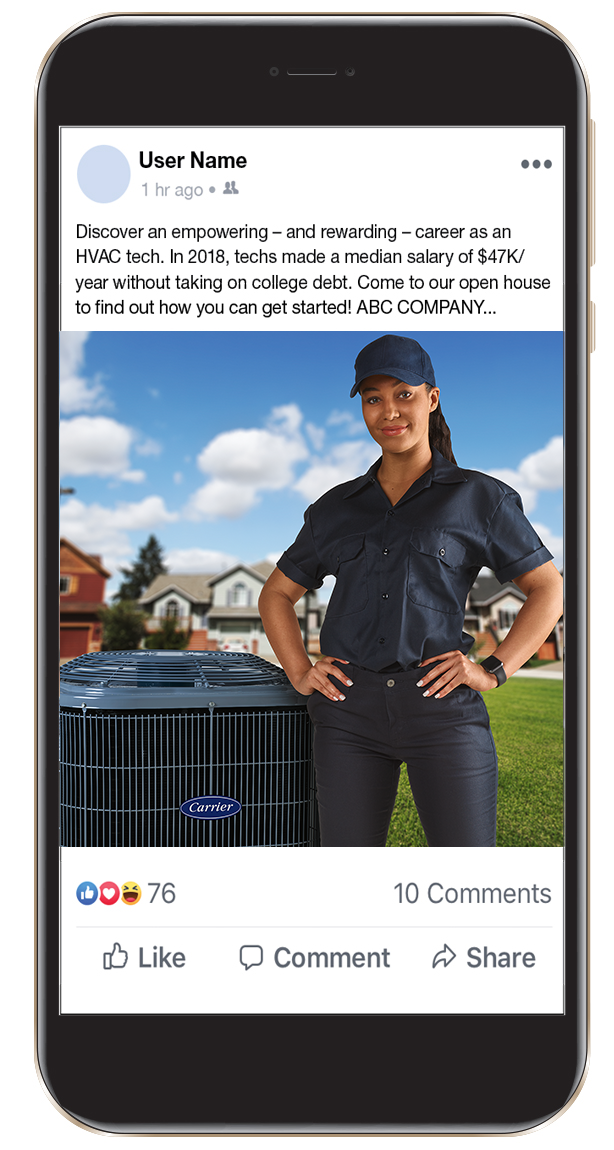 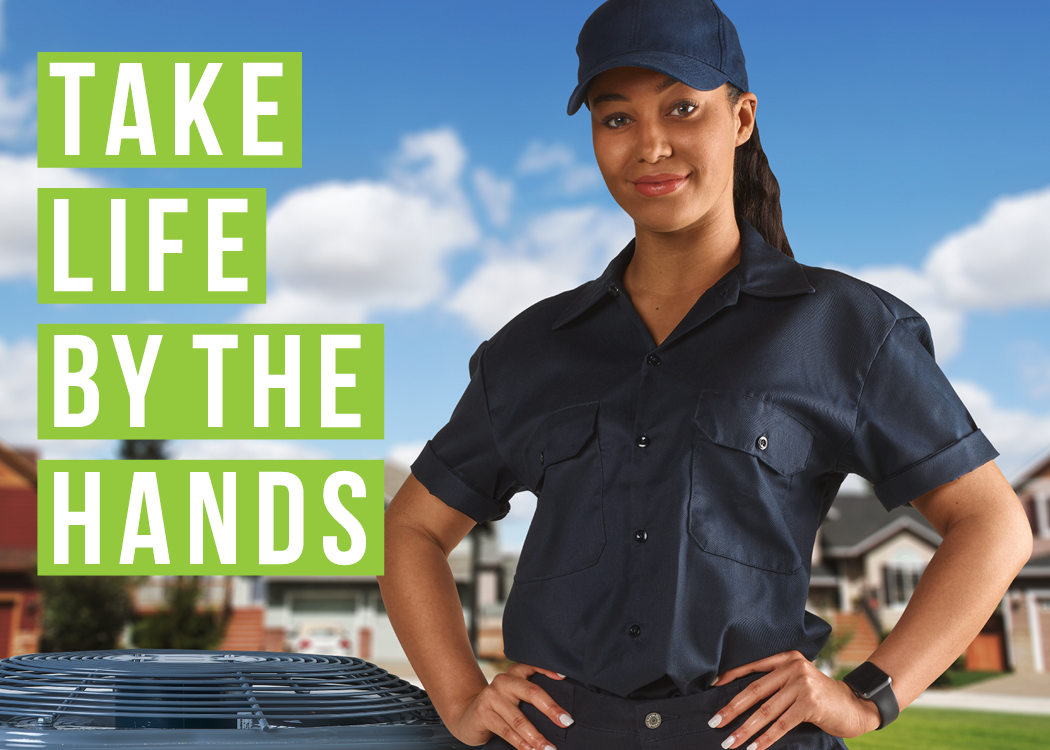 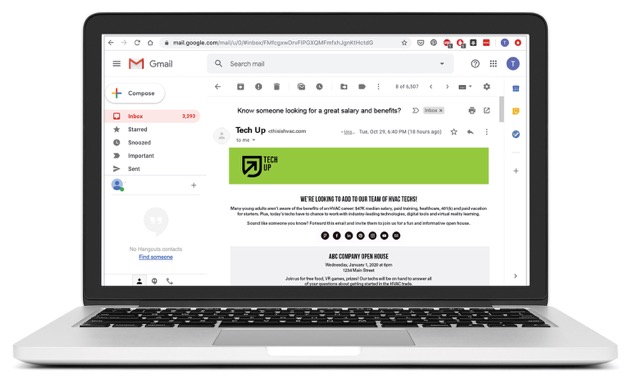 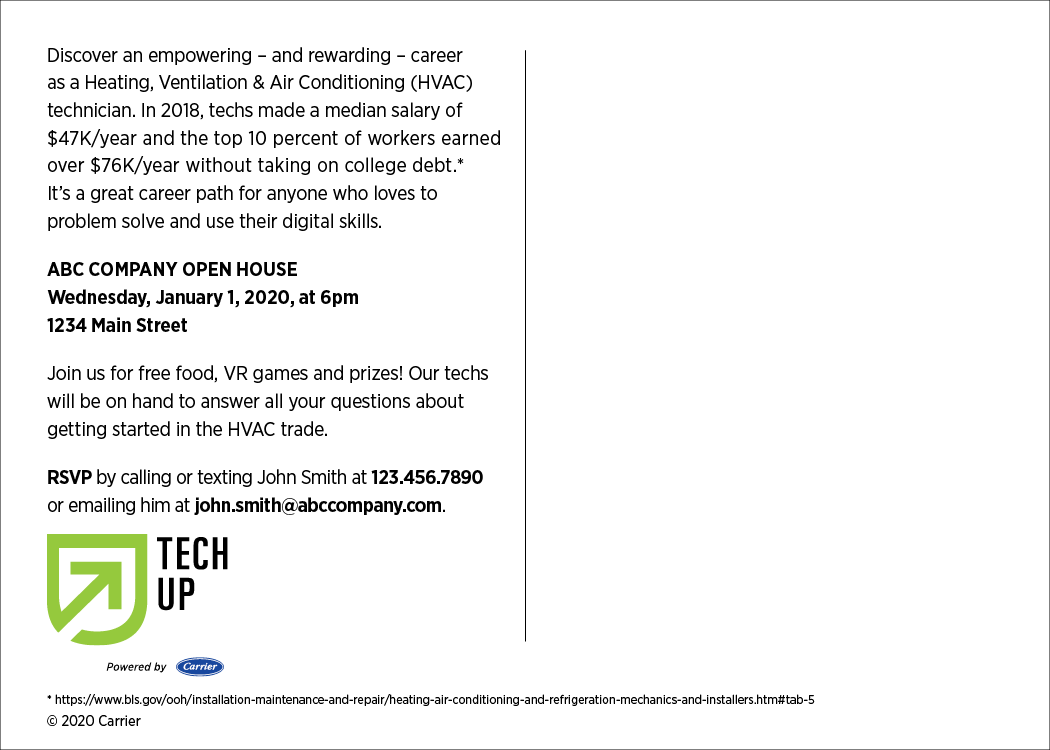 Invite Postcard
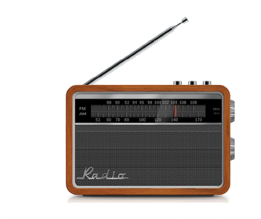 Social Post
Invite Email
Radio Spot
Open House Kit – On-site materials
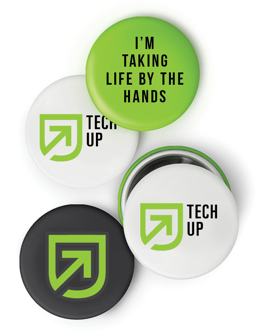 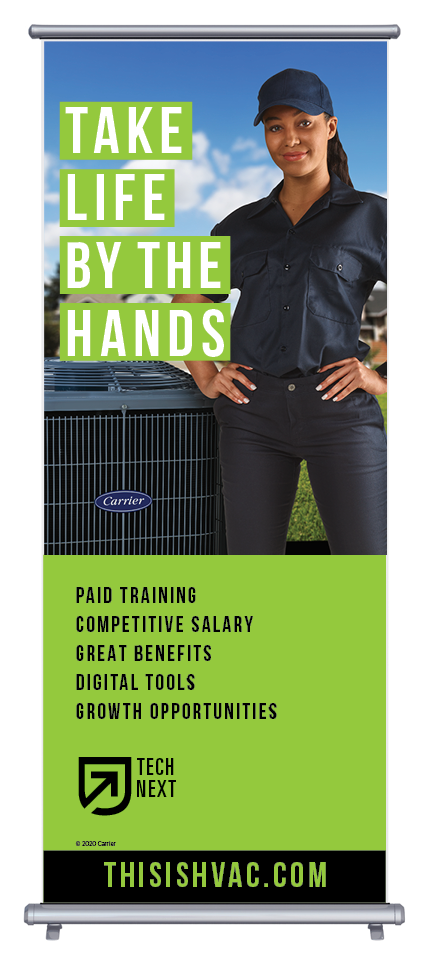 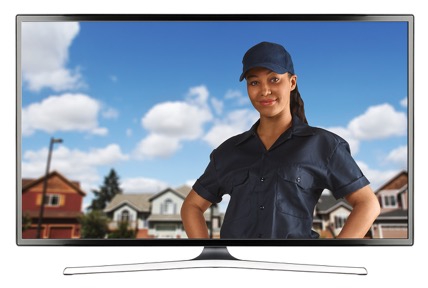 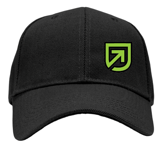 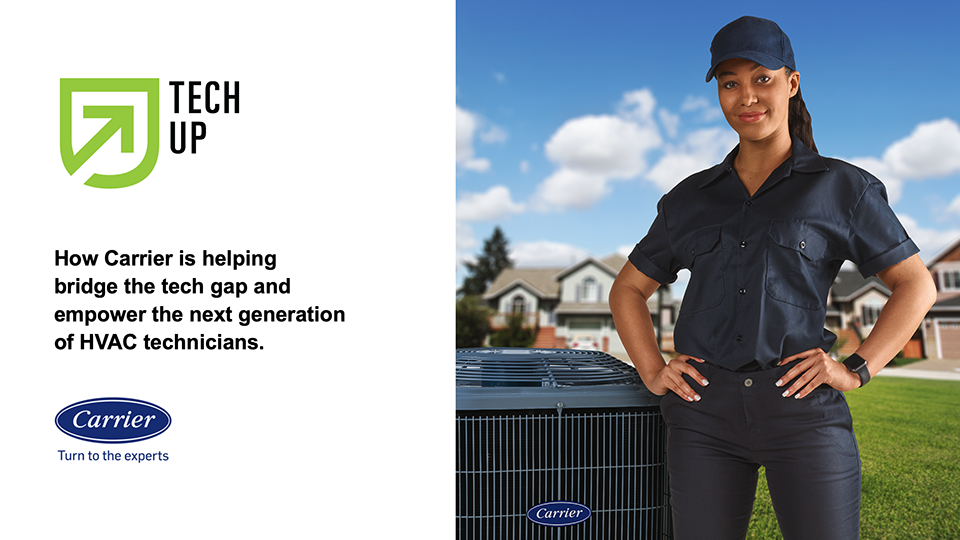 Hat
PPT
Video
Buttons
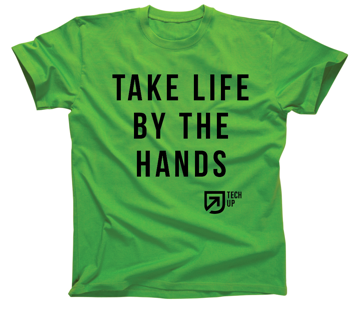 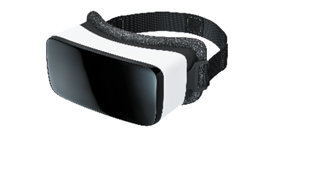 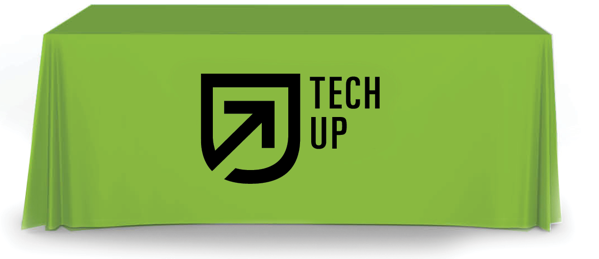 VR Training Module
T-shirt
Tablecloth
Pull-up Banner
Job Fair
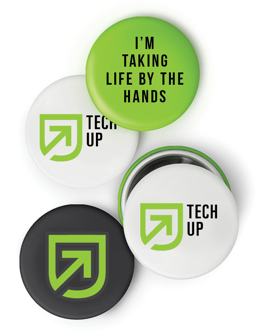 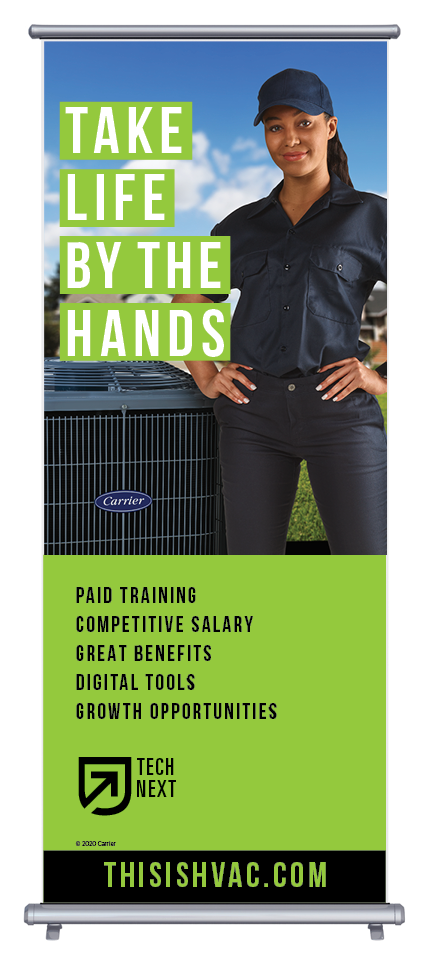 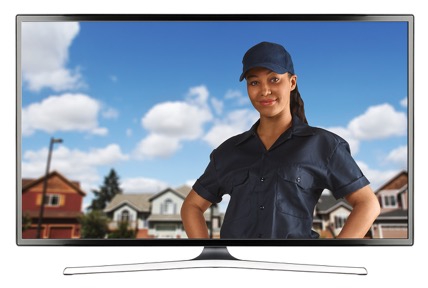 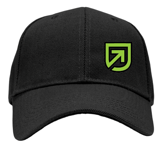 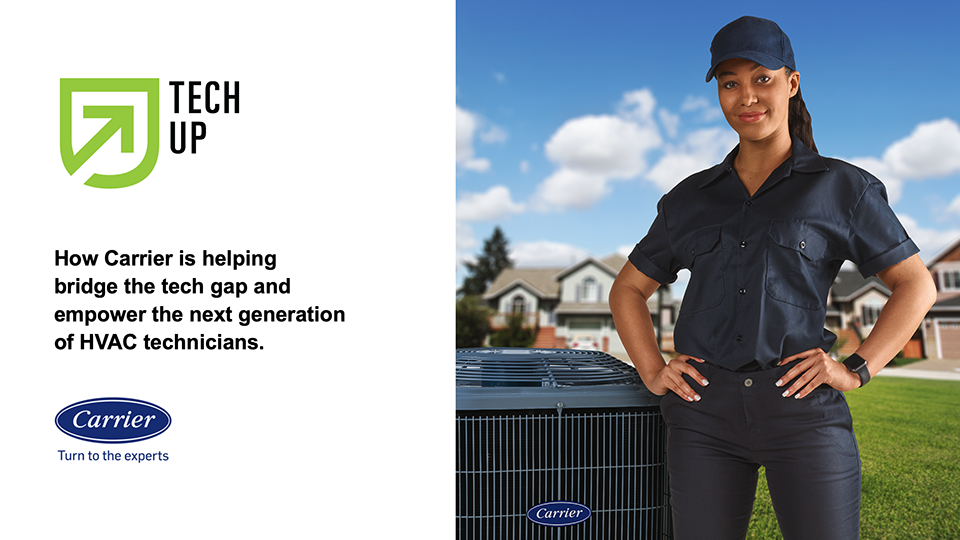 Hat
PPT
Video
Buttons
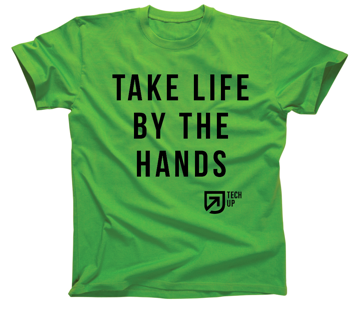 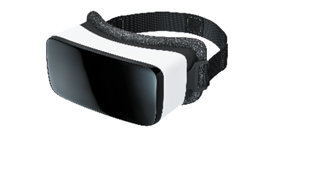 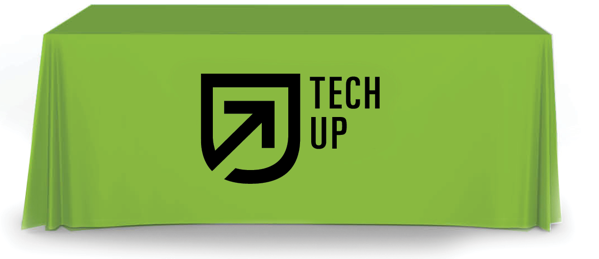 VR Training Module
T-shirt
Tablecloth
Pull-up Banner
Job Fair
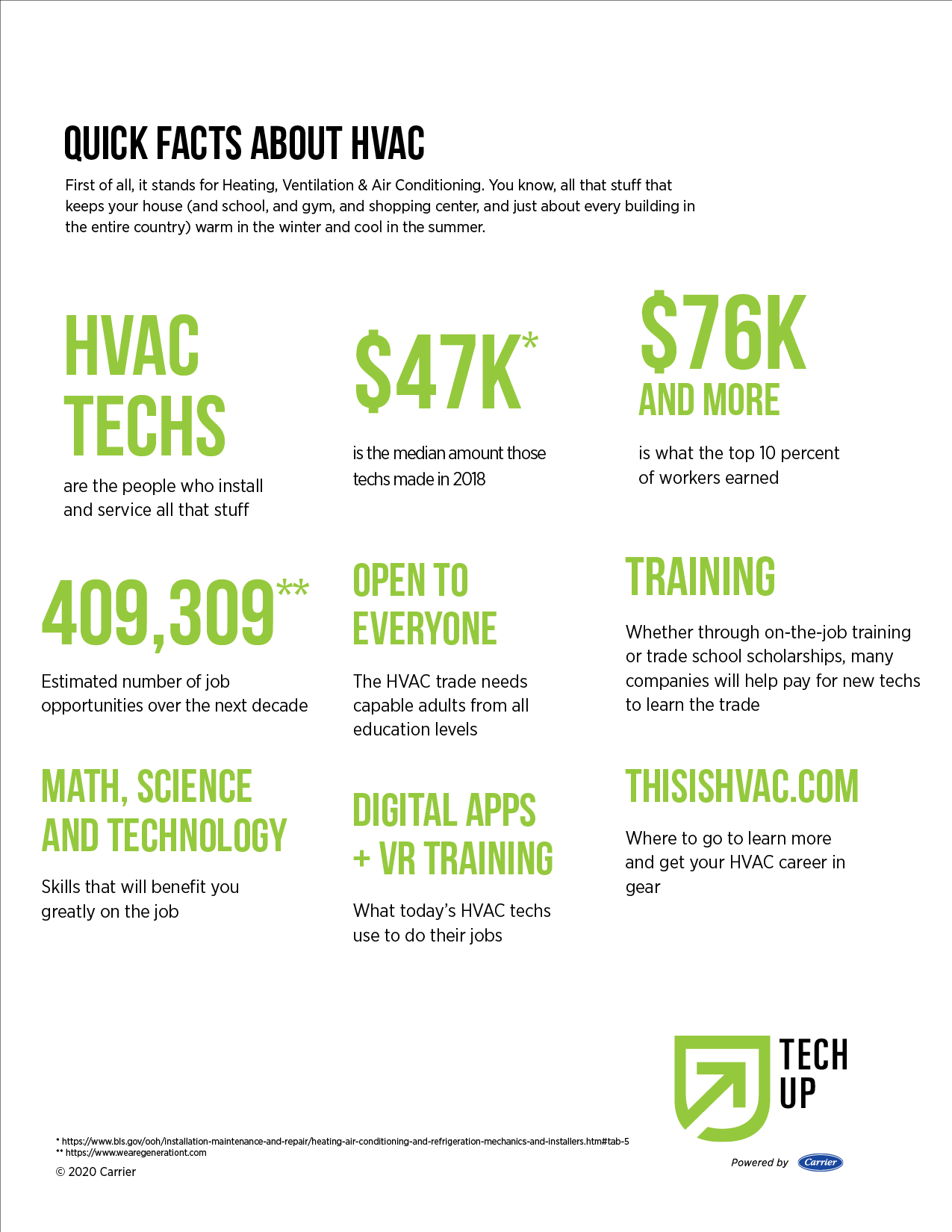 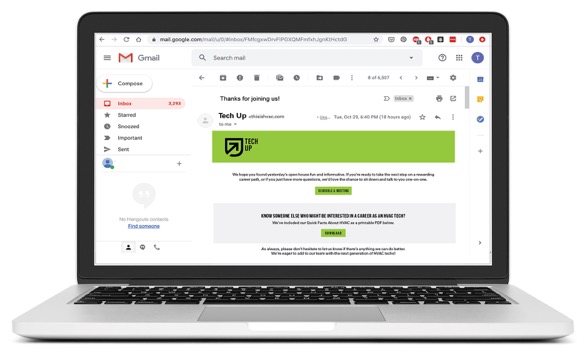 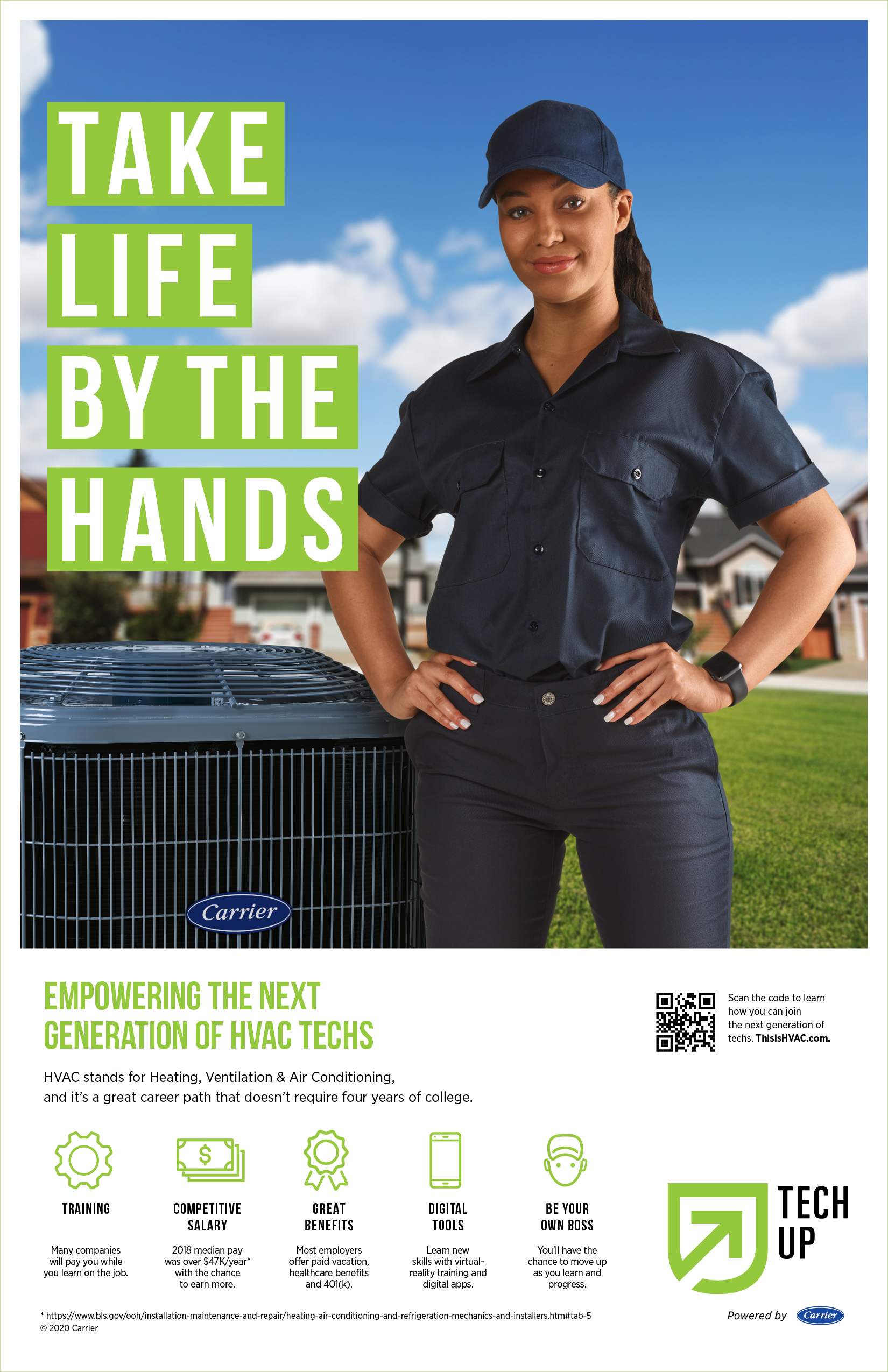 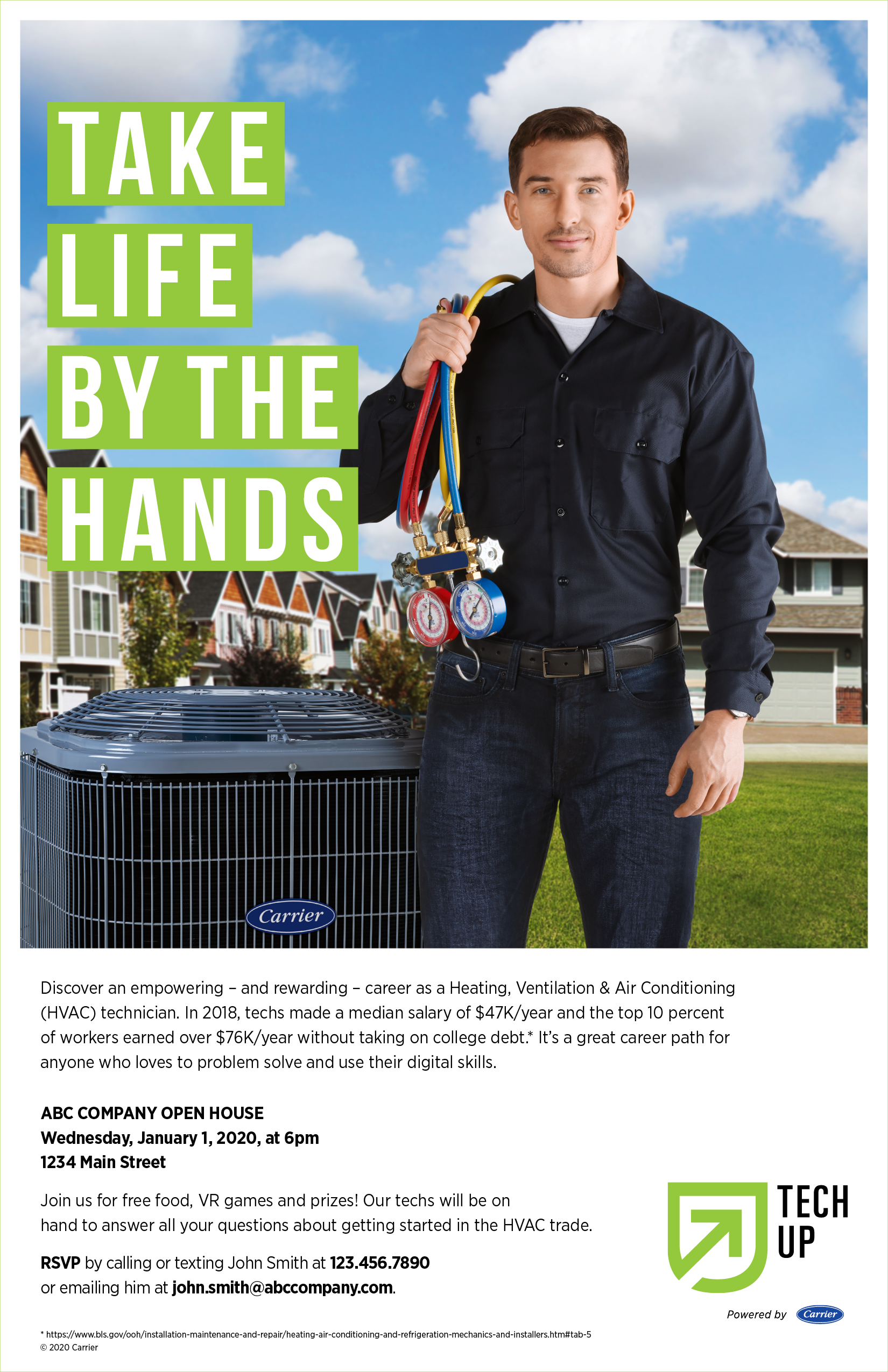 Follow-up Email
Posters
Fact Sheet
Consumer landing page
Program overview
Tech comments
Job leads
Downloads
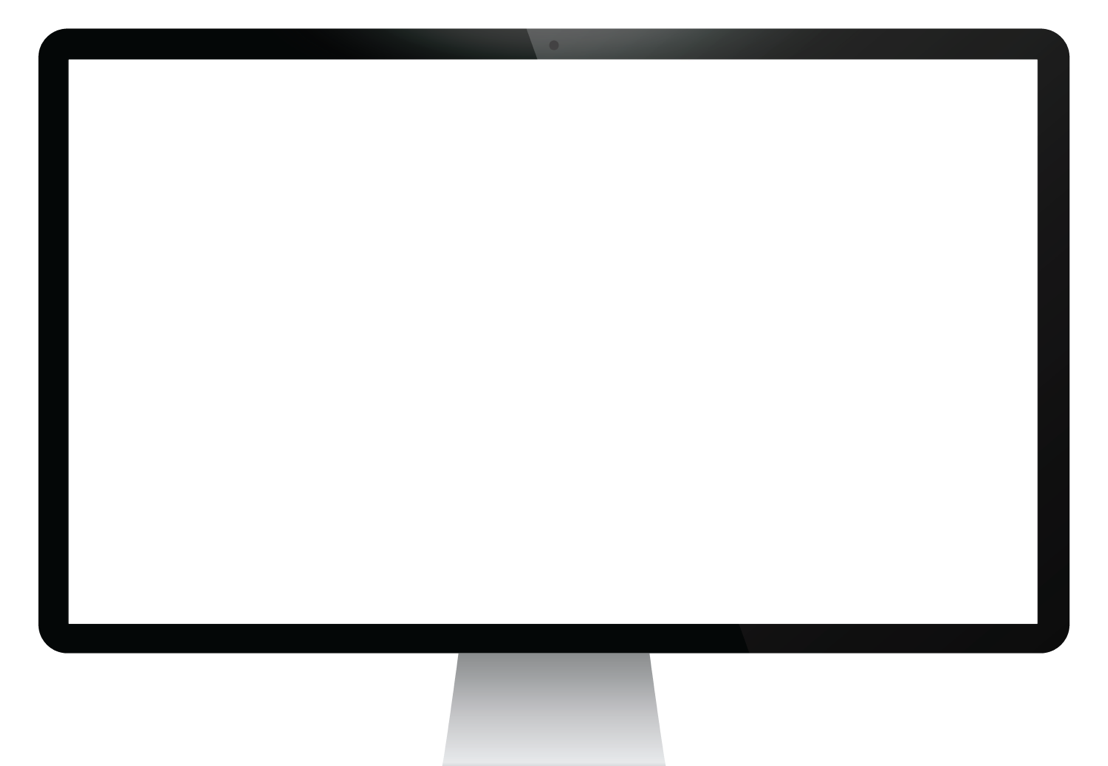 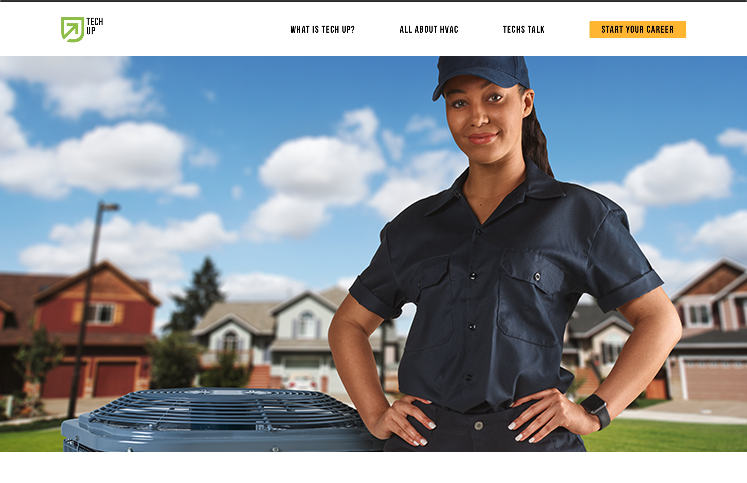 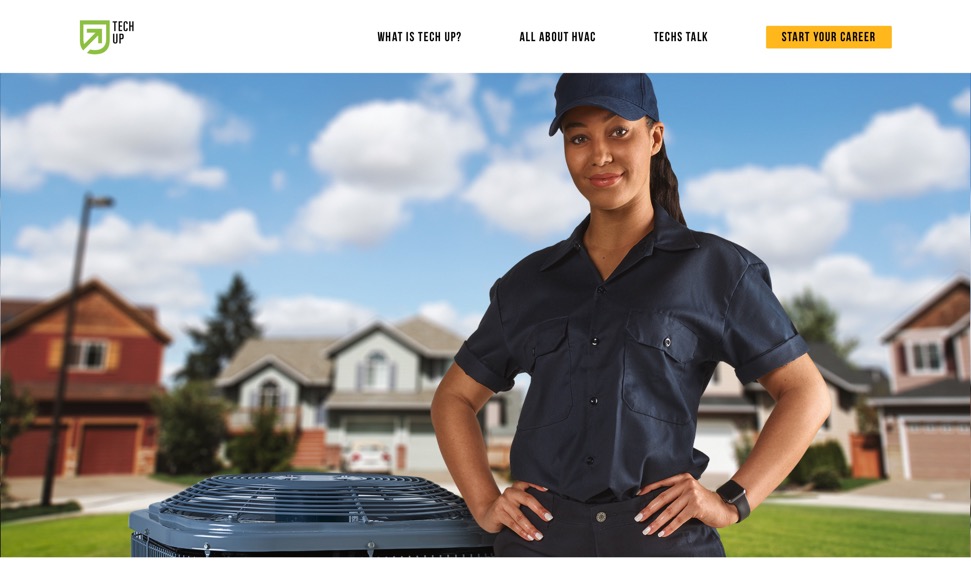